Gastles Mediawijsheid
Vloggen en sociale media
Sociale Media
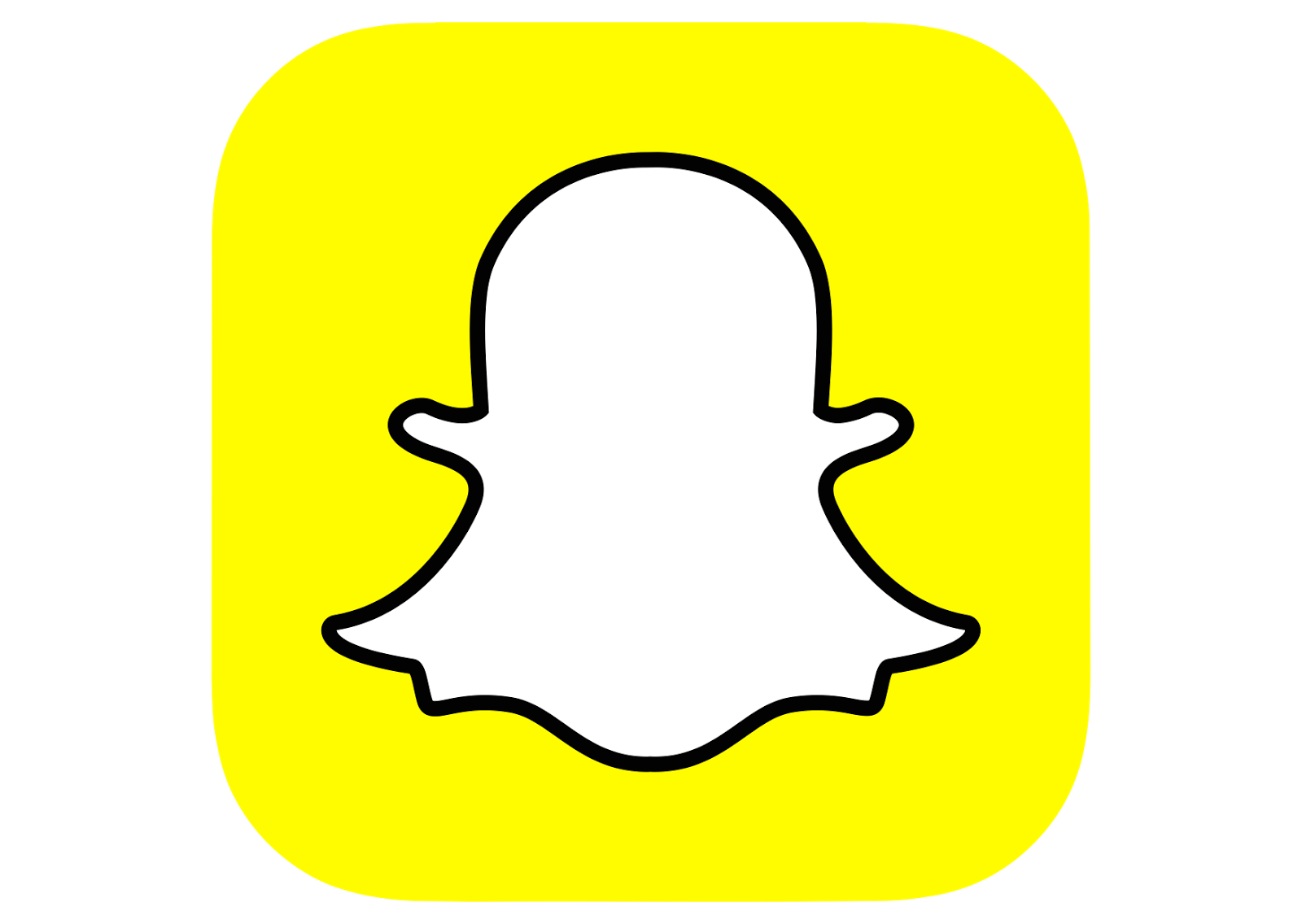 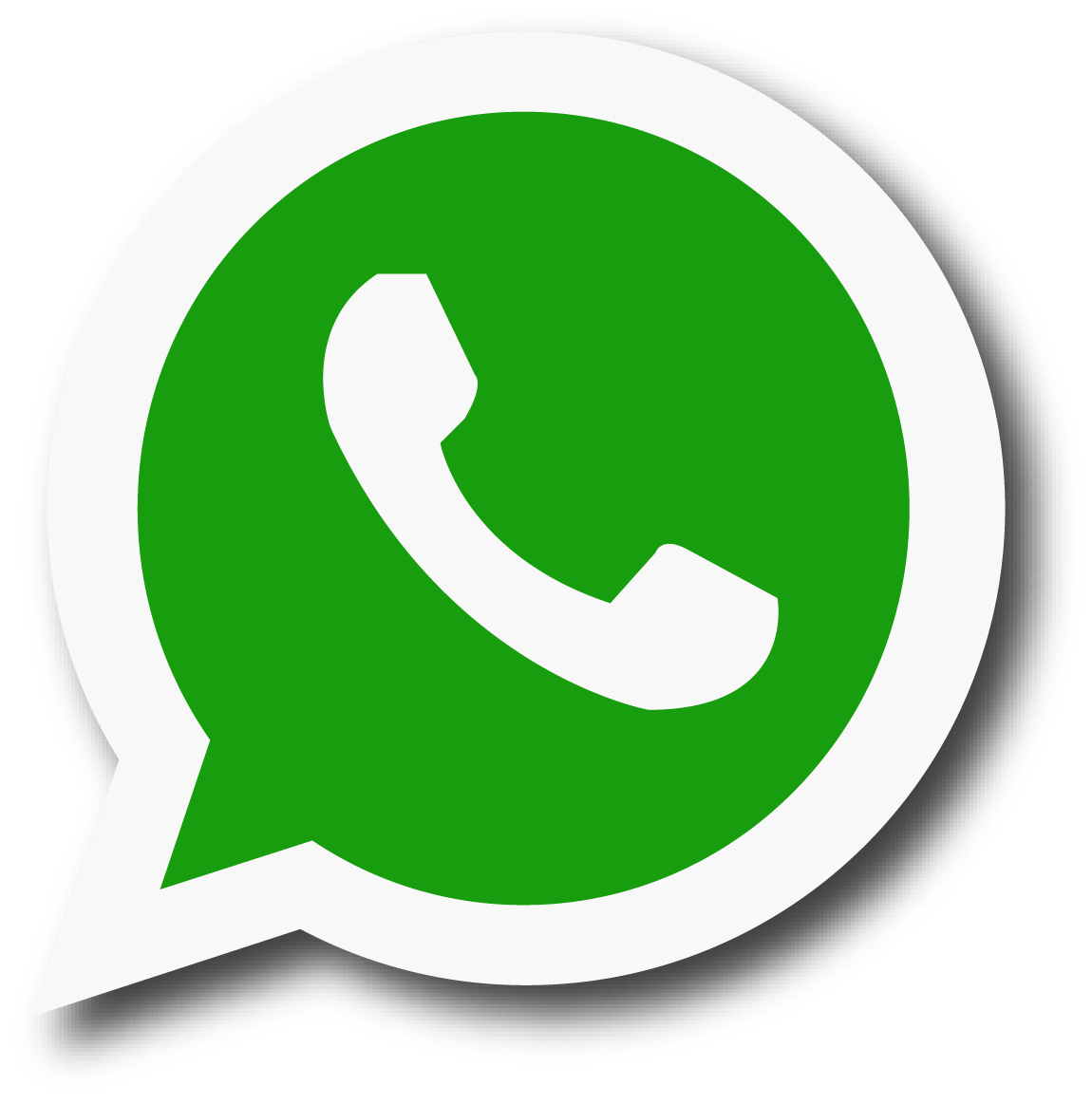 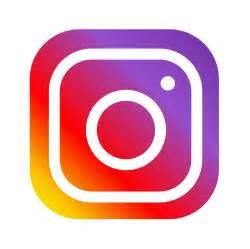 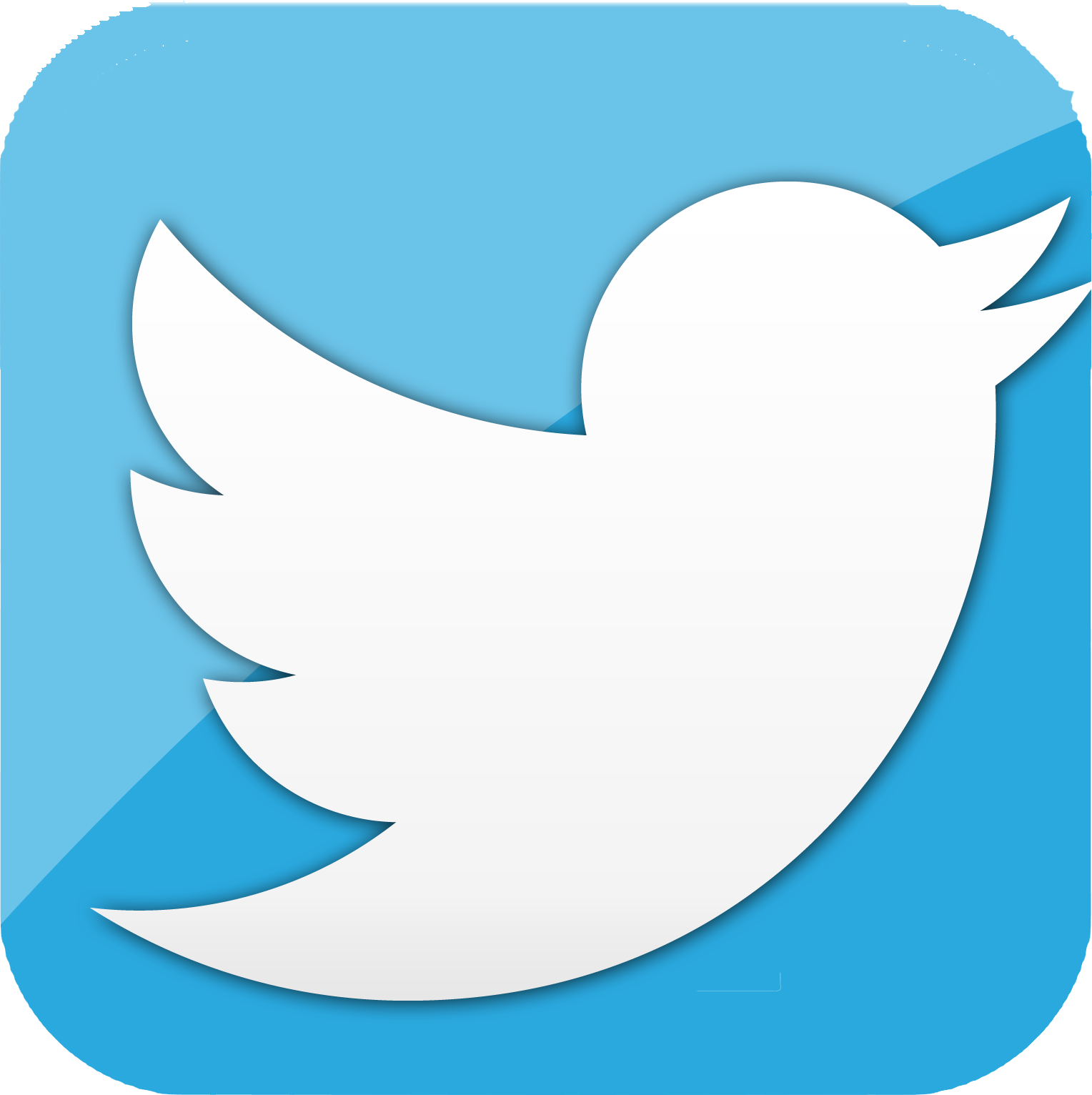 Wat is media? Oude en nieuwe media
Wat is dan sociale media? 

Het gebruik van (sociale) media
Padlet communicatie (http://padlet.com/n_elberse/media)
Password: cor.
Vloggen en bekende vloggers
- WAT IS VLOGGEN?
- WELKE VLOGGERS KEN JE?
- VOORBEELD VLOG: https://www.youtube.com/user/monicageuze95​ 
- WAT VALT JE OP AAN DE VLOG? 
- ZELF AAN DE SLAG MET VLOGGEN!
JULLIE GAAN VLOGGEN
- Maak tweetallen. Kies iemand waar je goed mee kunt samenwerken.
- Volg het stappenplan.
Stappen
1. Duo’s maken
2. Waar gaat het om bij een vlog? Je laat in eigen woorden en beelden zien wat jij vindt, wat jij ervaart, wat jij weet, wat je meemaakt, wat je herinnert, wat je graag zou willen (wens, droom). 
3. Wat ga je vertellen en laten zien? Waar ben je? Wat weet je? Wat zou je willen?
4. Kies een onderwerp (over het weekend of thema communicatie; the choice is yours!) 
5. Maak een vlogplan. Waarover ga je vloggen? Wat ga je vertellen? De taakverdeling. Wat wil je laten zien en hoe ga je dit filmen? Maak een planning
6. Maak je vlog.
Vlog opgenomen?
- VERSTUREN VIA DE USB STICK OF VIA WETRANSFER
- HELP ANDEREN WAAR NODIG
- BEKIJKEN EN BESPREKEN VAN DE VLOGS
- HOE IS HET GEGAAN? 
- LIEPEN JULLIE ERGENS TEGENAAN? HOE HEB JE DIT OPGELOST?
- ZIJN JULLIE TEVREDEN OVER DE SAMENWERKING, HET MAKEN VAN DE VLOG EN HET EINDRESULTAAT?
Tijd over? Stellingen Sociale Media
Stelling 1 Je stuurt via Snapchat een foto van jezelf met weinig kleren aan. Je vriend(in) slaat die foto toch op door middel van Snaphack en laat die foto aan iedereen zien. Wie is er stom bezig?
Staan = jij , zitten = jouw vriend(in)

Stelling 2 
Het is vrijwel onmogelijk om informatie, gegevens of foto’s volledig van internet te verwijderen.Denk jij hierover na voordat je iets online zet? 
Staan = nee, zitten = ja

Stelling 3 Het is voor mij belangrijk veel vrienden te hebben op Facebook, Instagram of Snapchat.
Staan = ja, zitten = nee.